UÇUCU MADDE BAĞIMLILIĞI
Dr. Arzu Dalmış
Manisa Ruh Sağlığı ve Hastalıkları Hastanesi
Uçucu Maddeler (inhalanlar, volatil mad., solventler)
Toluen
N-hekzan
Metil butil keton
Trikloretilen
Trikloretan
Diklorometan
Benzin
Bütan
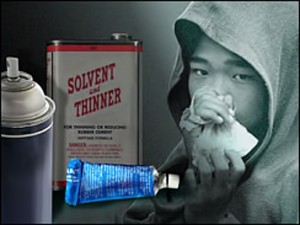 Solventler (çözücüler)
[Speaker Notes: Solventler sıvı veya katı maddeleri çözen çözücülerdir. Herbirinin kendine has kokusu vardır.
Oda ısısında bile buharlaşabilirler bu nedenle bunlara uçucu deniyor.]
Ergenler ve yoksul insanlar arasında yaygın
Çünkü
Kolay ulaşılabilir
Yasal
Ucuz
Yasal düzenleme
Sağlık Bakanlığı, 5898 sayılı Uçucu Maddelerin Zararlarından İnsan Sağlığının Korunmasına Dair Kanun kapsamında 5 Ağustos 2010'da yeni bir yönetmelik yayınladı. 

Yönetmelik, uçucu madde içeren ürünlerin 18 yaşından küçüklere satılmasını yasaklıyor.
[Speaker Notes: Yıllardır işporta tezgâhlarında satılan çakmak gazıyla oynayan bir çocuğun ölmesi, 10 gencin de yaralanması Sağlık Bakanlığı'nı harekete geçirdi. Çakmak gazının üretiminden satışına kadar kontrol altına alınması için çalışma başlatıldı. Yeni düzenlemeye göre bali, uhu, tiner gibi uçucu madde sınıfındaki çakmak gazı da 18 yaşından küçüklere satılamayacak. Çakmak gazı tüplerinin üzerine de "18 yaşından küçüklere satılması sakıncalıdır" yazılacak.]
Ortak özellikleri
Grup ya da akran grubunun etkisiyle merak ve deneme amacıyla kullanım

Davranım bozukluğu, antisosyal kişilik bozukluğu

Zayıf aile ilişkileri
% 95 erkek
Yaş aralığı 8- 26 (or.15.8)
% 20 si okur yazar değil
% 40 ı ailesiyle yaşamıyor
% 15.6 sokakta yaşıyor

						(1994)
[Speaker Notes: Ülkemizde 1994 de uçucu madde kullanımıyla tedavi altına alınan gençlerle yapılan çalışma
2013 yılı TÜİK verilerine göre okur yazar oranı %95,78. okur yazar olmayan oranı % 4.2 olduğundan uçucu madde kullananlardaki % 20 lik okuryazar olmama oranı dikkat çekicidir.]
Epidemiyoloji
12-17 yaş % 7’si en az bir kez, % 2’si halen kullanıyor (Amerika)

16 yaş % 4’ü en az bir kez, % 2’si halen kullanıyor (Türkiye, 2003)

Madde ile ilişkili ölümlerin % 1 inden sorumlu

Madde ile ilişkili acil servis başvurularının %0.5 inden sorumlu

Uçucu madde nedeniyle acil servise başvuranların % 20 si 18 yaşın altında
Türkiye’de ilk ve orta öğretim öğrencilerinde madde kullanım yaygınlığı
yaşam boyu en az bir kez uçucu madde kullanımı 	
		-ilköğretim öğrencileri arasında %3.2 
		-ortaöğretim öğrencilerinde %5.2 

Bir çocuk koruma merkezinde barınan çocukların 	%47.4’ünün madde kullandığı, 
		%45.6’sının tercih maddesinin tiner, 
		%1.8’inin tercih maddesinin yapıştırıcı olduğu saptanmıştır. 

İstanbul’da sokakta yaşayan çocuklar üzerinde yapılan bir araştırmada ise, çocukların %30’unun tiner ve yapıştırıcı kullandığı saptanmıştır.
Nasıl kullanılır?
Oda sıcaklığında gaz haline geçerler ve ağızdan çekilerek/burundan solunarak kan dolaşımına transpulmoner yoldan alınırlar. Madde akciğer yoluyla hızlı bir şekilde beyne ulaşır. 5 dk da etki başlar.

Lipofilik bileşikler olmalarından dolayı beyin ve yağ dokusundaki konsantrasyonu kandan daha yüksektir.
[Speaker Notes: Tiner bir kumaşa emdirilir ve oradan koklanarak kullanılır. Bali gibi yapıştırıcılar ise, genellikle torba içine konarak buharının içe çekilmesi yoluyla kullanılır. Etkisi 5 dakikada başlar, 15 -45 dk sürdüğünden sürekli ellerinde torba ile gezerler. Uçucu maddeler kullanıldığında neşe hali, sakinlik duygusu verebilir, bazı hayaller görülmesine yol açabilir. Etkileri arasında ciddi bir sarhoşluk, denge bozukluğu, yürüme güçlüğü de sayılabilir.
Beyin üstüne doğrudan toksik etki yaptığı için oldukça zararlıdır. Bellek, öğrenme ve muhakeme yetisini bozar. Bağımlılık potansiyelleri de yüksektir. Uçucu madde koklayanlarda ani ölümler sıklıkla meydana gelir. Ani ölümler beyin ve kalp üstüne olan etkilerinden dolayı ortaya çıkar.]
Nasıl tanınır?
Ağız ve burun çevresindeki döküntülerden

Garip nefes kokusundan

Yüz, elbise ve ellerinde kalan madde artıklarından

Göz, boğaz ve burnundaki irritasyondan
Uçucu maddeler ve bağımlılık
Uçucu maddelere bağımlılık yüksek düzeyde olmaktadır. Bağımlılığın en önemli kriterlerinden birisi olan tolerans gelişimi (giderek artan miktarlarda madde kullanımı) çok kolay ve hızlı olmaktadır. 

Uçucu maddeler klinik açıdan önemli sayılabilecek yoksunluk belirtilerine neden olmazlar. Uzun süre kullananlarda bile yoksunluk belirtileri oldukça hafiftir.

Yoksunluk belirtileri arasında uyku bozuklukları, çarpıntı, yönelim bozukluğu, aşırı sinirlilik, huzursuzluk, terleme, bulantı, kusma görülebilir.
Uçucu kullanımının belirtileri
Uzamış ve tekrarlayan kullanım
Uçucunun yol açtığı kalıcı demans

Uçucunun yol açtığı psikotik bozukluk
[Speaker Notes: Toluenin kcde yıkılmasıyla ortaya çıkan hippurik asit nöronlara toksik etki eder.]
Nörolojik bulgular
İşitme kaybı
Periferik nöropati
Baş ağrısı
Parestezi
Serebellar belirtiler
Lökoensefalopati; serebral, serebellar, beyin sapı atrofisi
Apati, konsantrasyon azlığı,bellek kaybı
Kurşun ensefalopatisi
Diğer organ patolojileri
KC hasarı
Böb hasarı (tubuler asidoz)
Rabdomyoliz- kalıcı kas hasarı
KVS
Pulmoner sistem (göğüs ağrısı, bronkospazm)
GIS (bulantı kusma, hematemez)
Komorbidite
Çoğul madde kullanımı
Davranım boz
DEHB
Depresyon
Distimik boz
Travma sonrası stres boz
İhmal ve istismar
Uçucu madde intoksikasyonuna yaklaşım
Birkaç saat sürer, genellikle tıbbi bakım gerekmez kendiliğinden düzelir.

Destekleyici tedavi uygulanır. 
    Kıyafetler çıkarılıp solventin temas ettiği yerler sabunlu su ile yıkanır. Sessizliğin sağlanması, bilinç takibi, vital bulguların stabilize edilmesi, sıvı elektrolit takibi

Koma, bronkospazm, larngeospazm, kardiyak aritmi, travma, yanık var ise tıbbi müdahale gerekir.
Uçucu maddeye bağlı oluşan ölümün nedenleri
Yutulan maddeye bağlı oksijensiz kalma
Vagal İnhibisyon
Solunumun baskılanması
Kalp ritm bozukluğu
Kazalar ve yaralanmalar
İntihar
Tedavi
Arındırma (detoksifikasyon)
Akran destek sistemi
Bilişsel ve nörolojik defisitlerin değerlendirilmesi
Var olan direncin ortaya konması
Yeni güçler geliştirilmesi
Kişisel ailesel sorunlara eğilme
Topluma geri dönüşe yardım